Pavel Darius
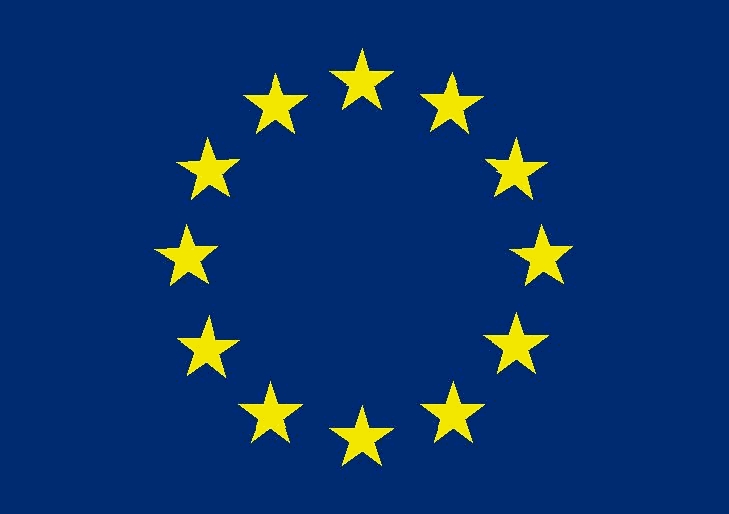 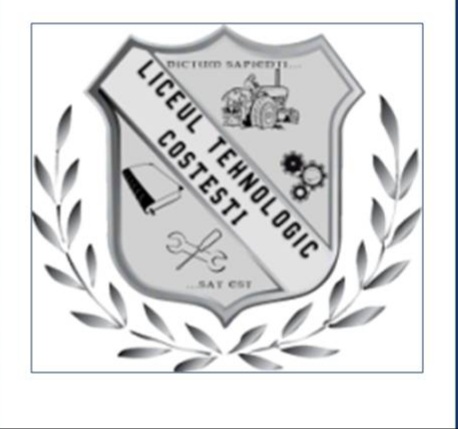 Pavel  Darius
România-2007
Castelul Bran
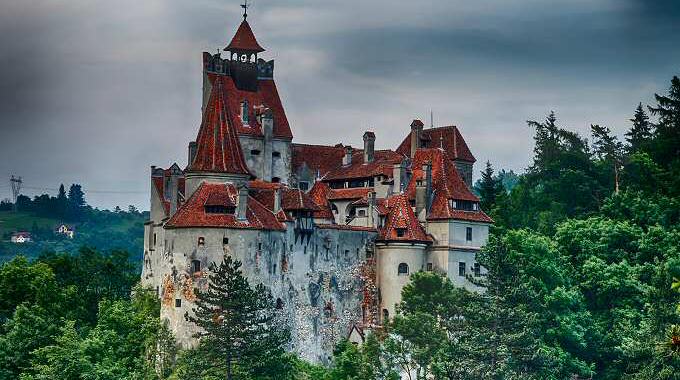 Germania-1958
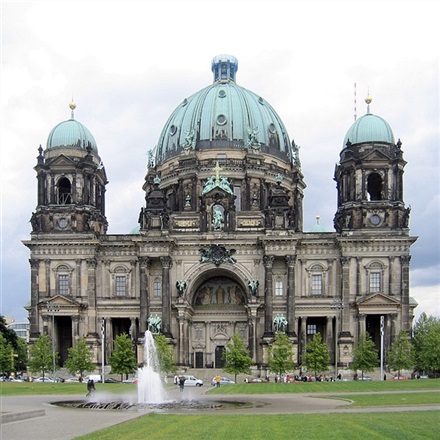 Grecia-1981
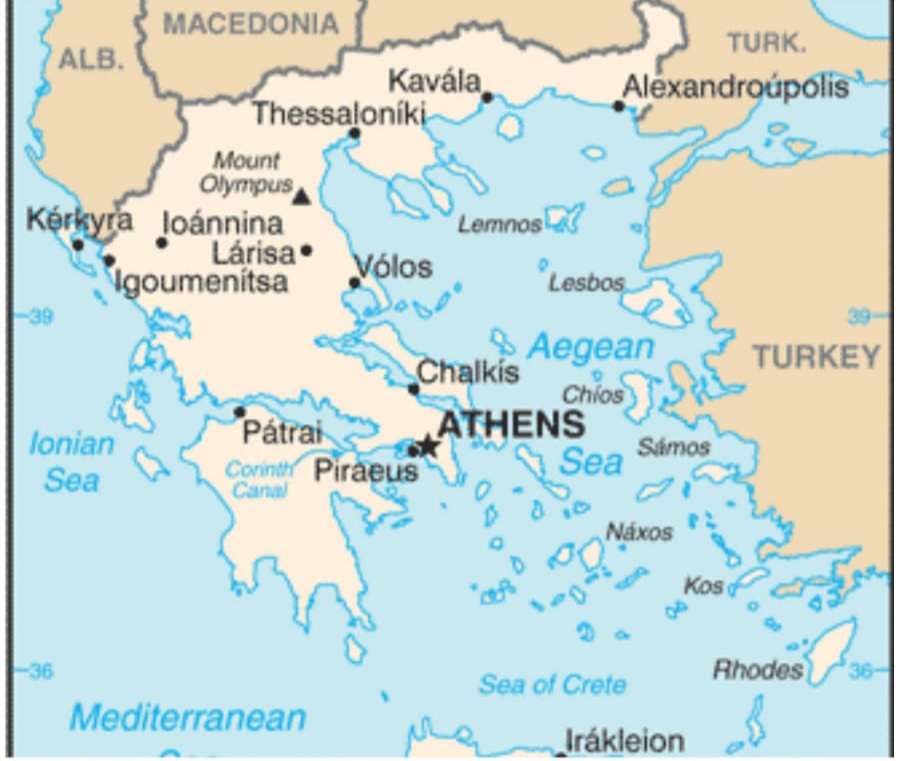 Arcopole
Austria-1995
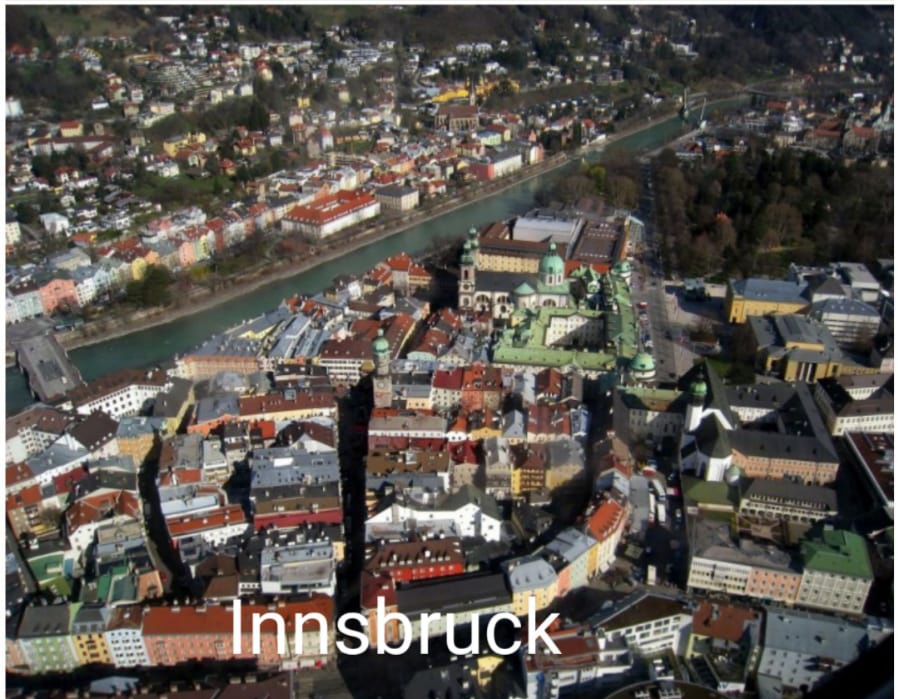 Italia-1958
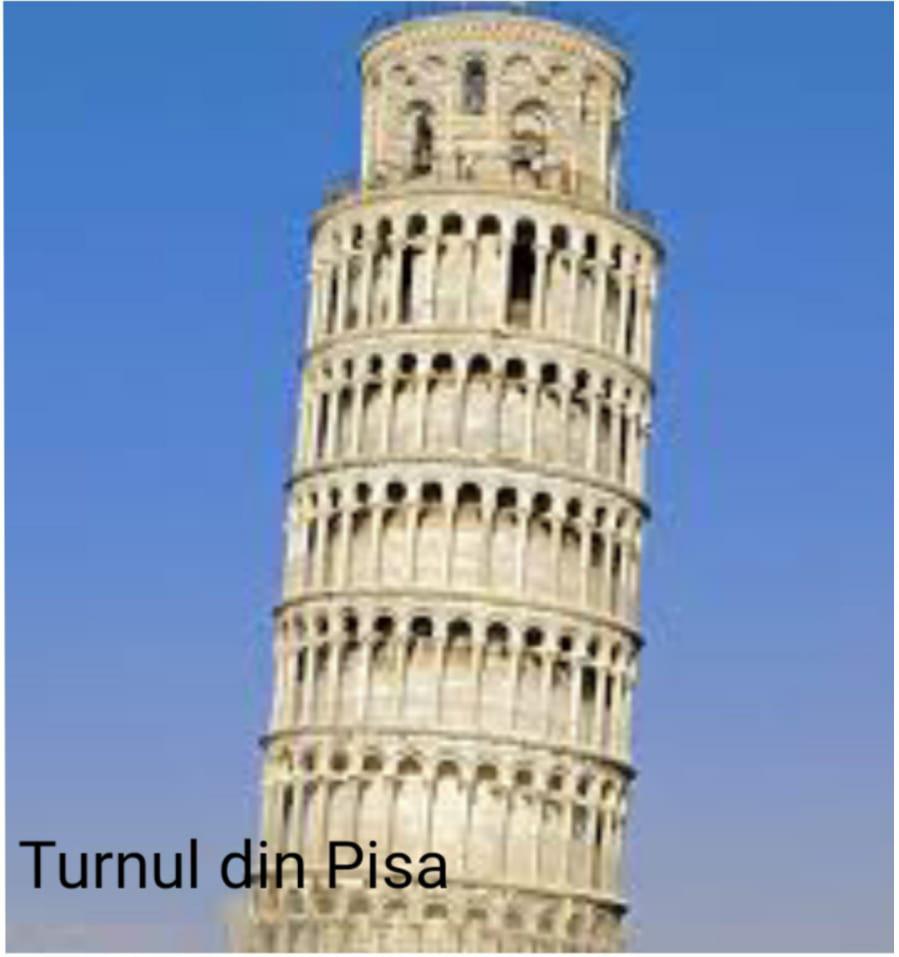 Lituania-2004
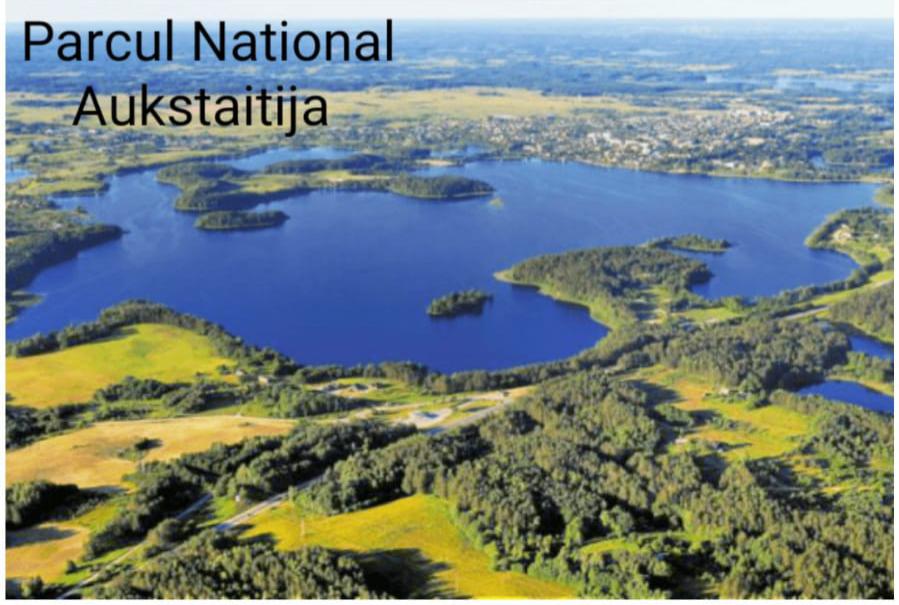 Malta-2004
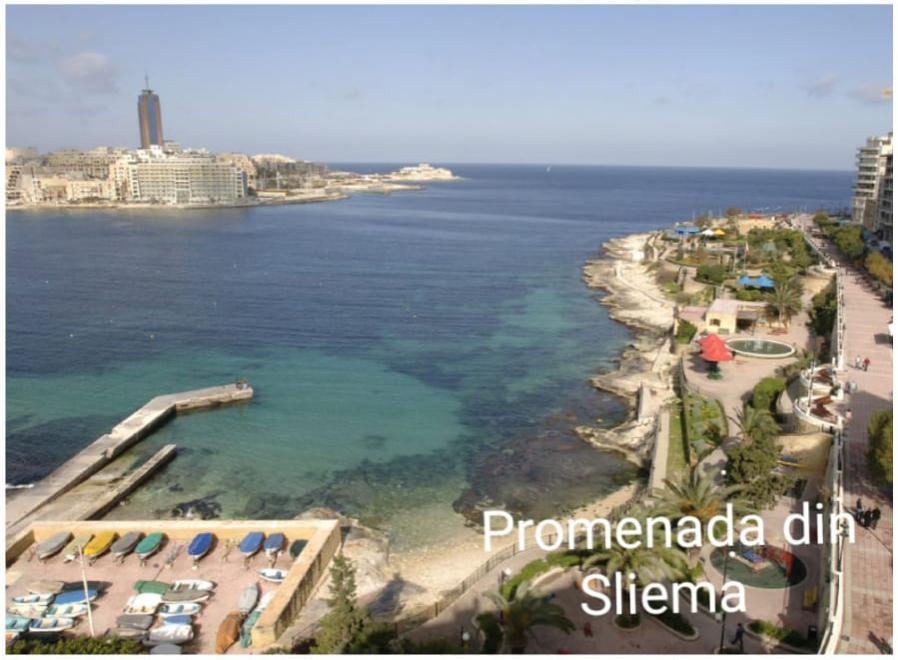 Letonia-2004
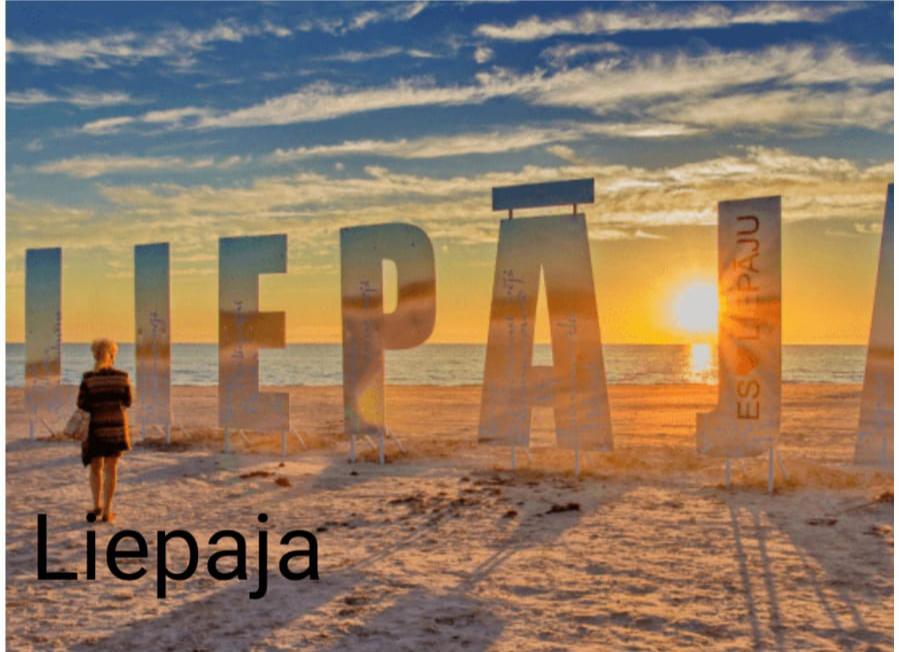 Belgia-1958
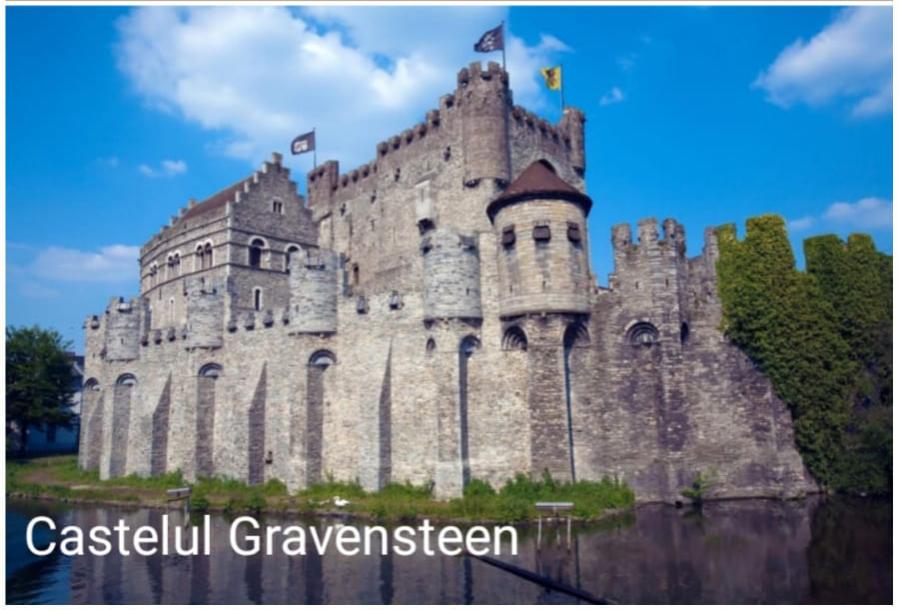 Filanda-1995
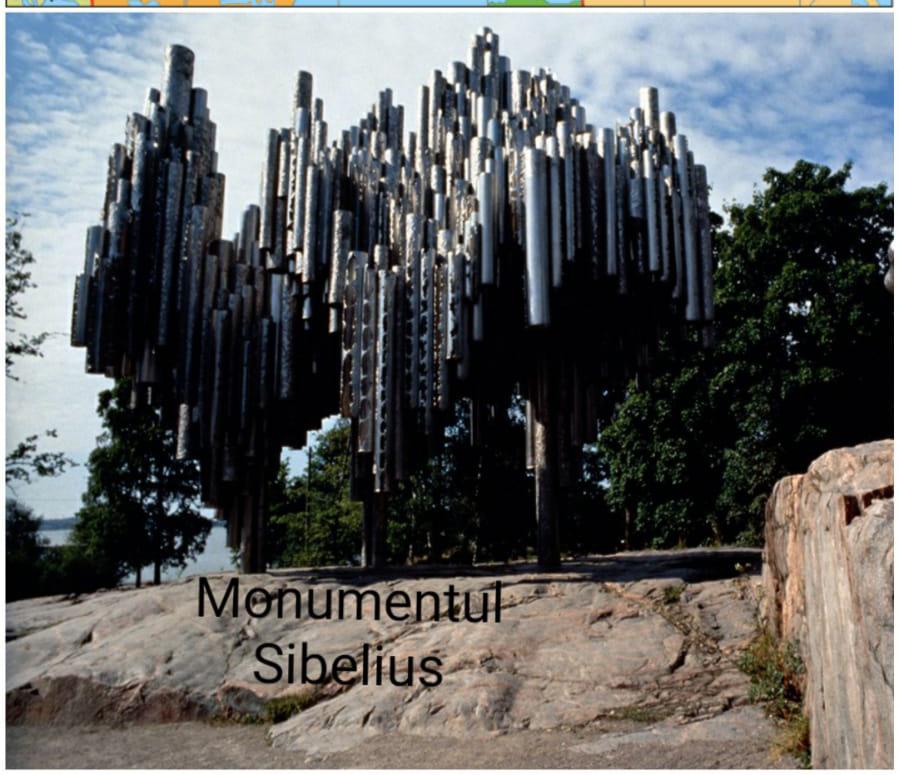 Belgia-1958
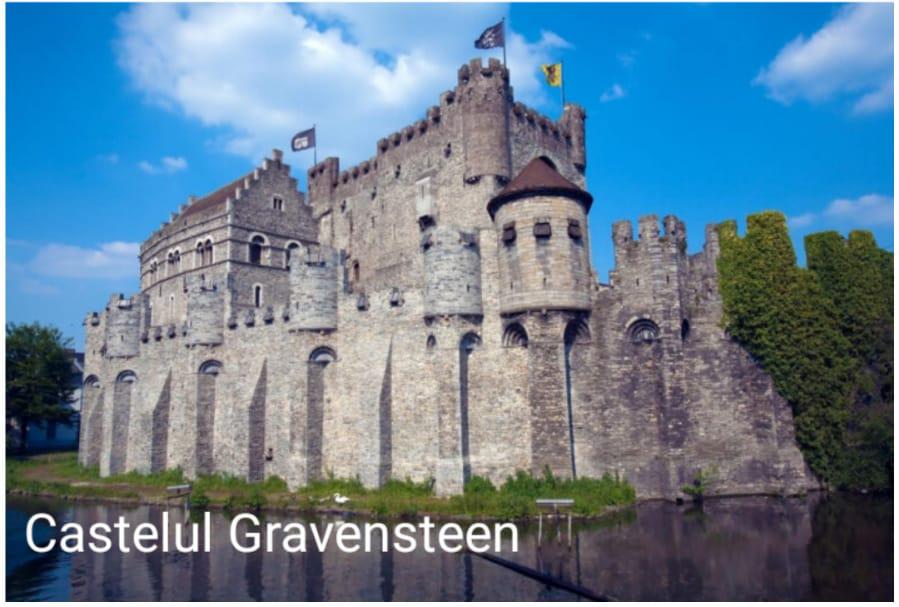 Croatia-2013
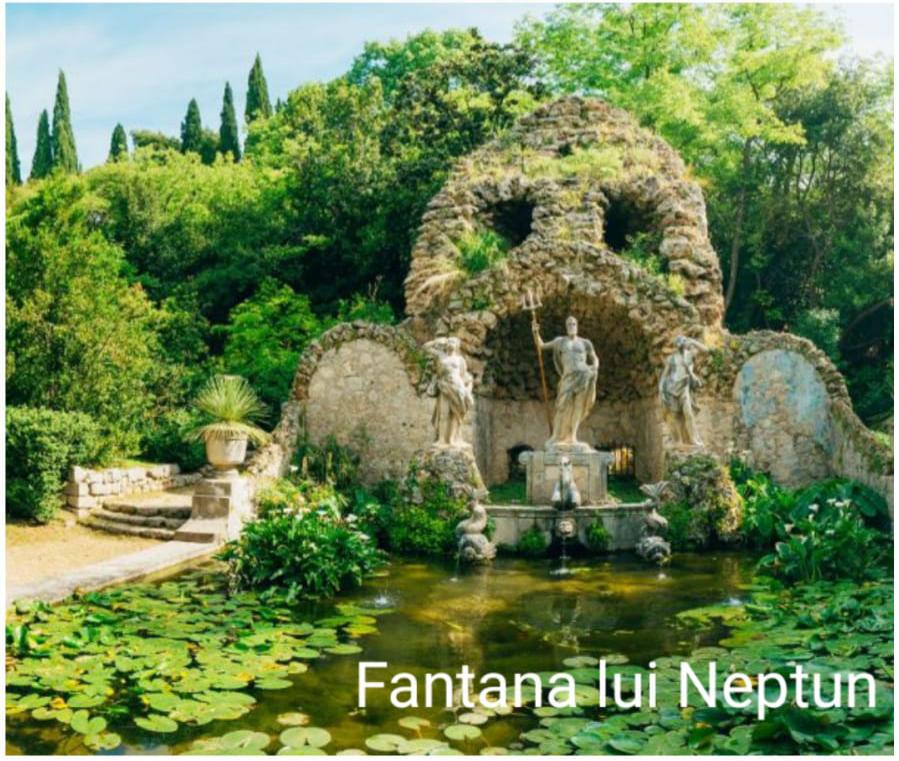 Slovenia-2004
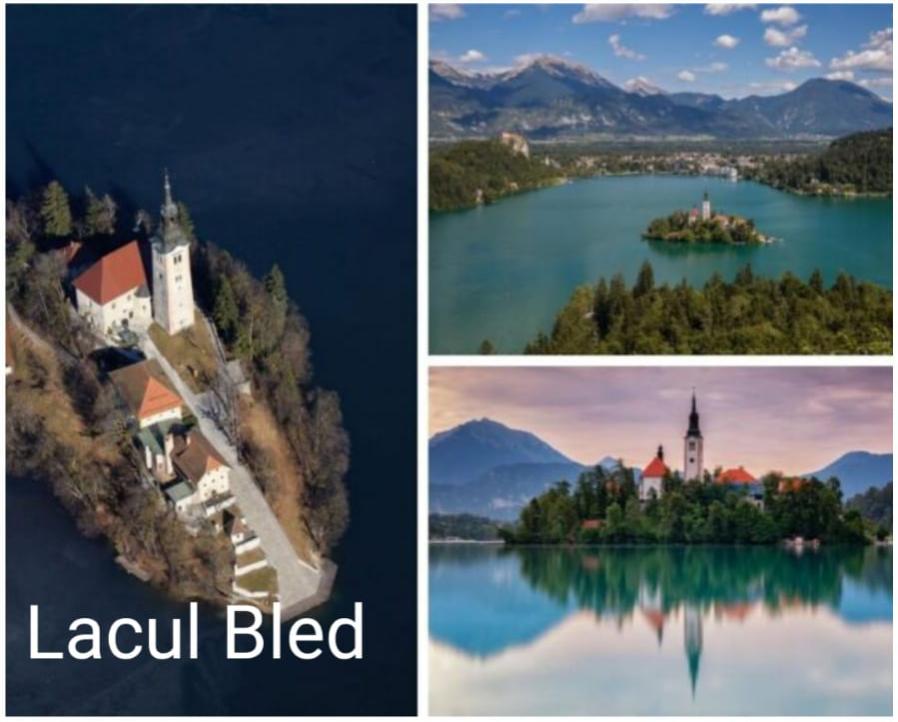 Spania-1986
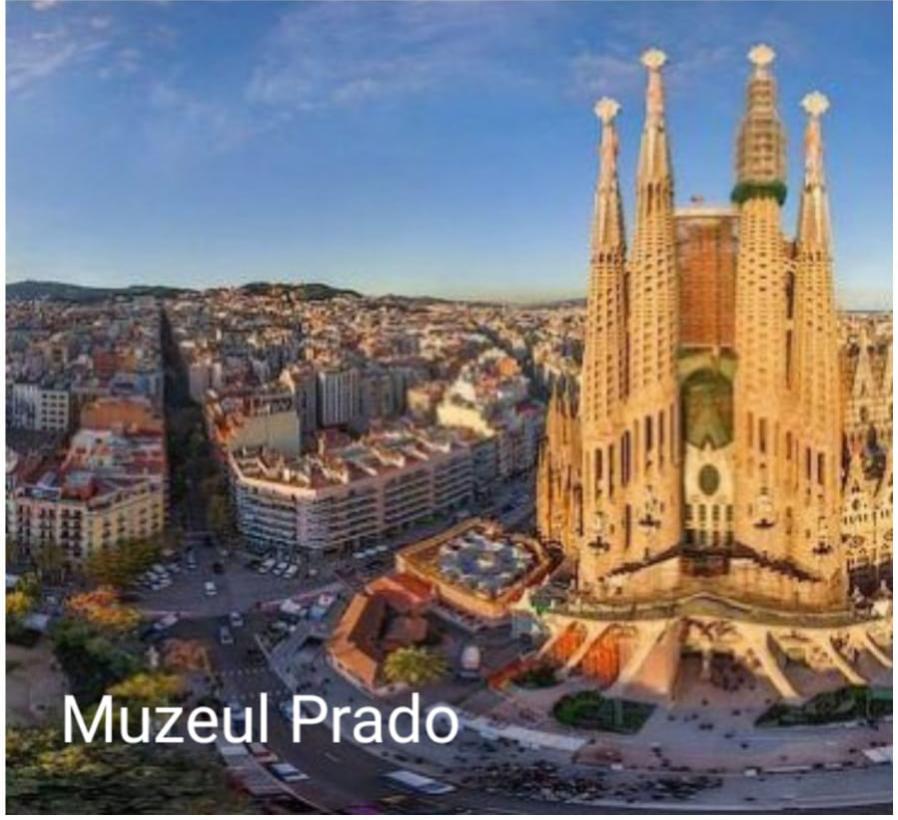